Fietsvrienden 
opstart - voorbeeld
03 juni 2023 – Fietsschool Leuven i.s.m. Provincie Vlaams-Brabant
Doel
3
Taalstimulerend project
Grote vraag naar extra oefenkansen  Nederlands van centra en cursisten zelf
Om ‘taalverlies’ tegen te gaan, om bij te  leren, te onderhouden
Kunnen fietsen zorgt voor betere mobiliteit
en meer mogelijkheden
Oefenen op Nederlands en oefenen op fietsen  bevordert welbevinden en integratie
Startmoment
5
Wie doet mee?
6
Cursisten basiseducatie die NL  willen oefenen en graag fietsen
Deelnemers fietslessen die NL en  fietsen willen oefenen
Inwoners die anderstalig zijn en  NL willen verbeteren en graag  fietsen
Inwoners die graag anderen  willen helpen om NL te spreken  en graag fietsen
Hoe gaan we dat aanpakken?
7
In duo
Afspreken om samen fietsen
Naar interessante plaatsen in en rond de gemeente
Actief NL spreken
Hulpmiddel: ‘taaltaken’
De taaltaken
9
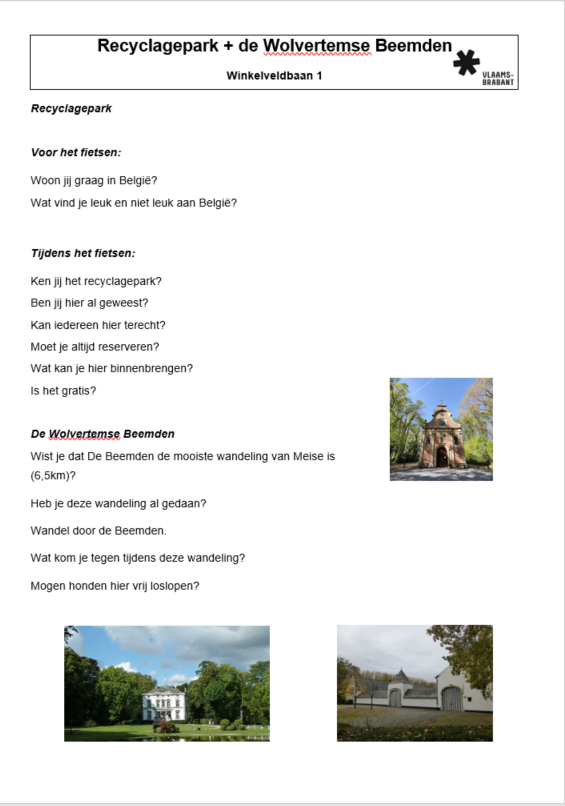 Uitgewerkte taalfiches
Verschillende locaties in en rond  Meise
Houvast en inspiratiebron voor  gesprek
Gesprekssuggesties
Foto’s en picto’s ter ondersteuning
Niet concreet afgestemd op  specifiek taalniveau
Hoe?
10
Veel begrijpelijk aanbod en met veel
herhaling
Veel kansen tot zelf spreken en vragen  stellen
Via betekenisvolle activiteiten in een  concrete context
Met ondersteuning bij de interactie  (visueel, gebaren, expressie, tonen,…)
In een positief en veilig klimaat
Taaltips
11
Rekening houden met het taalniveau
Spreek langzaam en articuleer goed
Gebruik korte zinnen en open vragen
Zoek naar synoniemen of universelere woorden
Positieve feedback
Geduldig zijn
Durf aangeven als je elkaar niet begrijpt
Taaltips
12
Juist herhalen ipv expliciet verbeteren
Hij heeft zijn been breekt.
Heeft hij zijn been gebroken?

Vragen ter verduidelijking
-Je bedoelt dat hij zijn been  gebroken heeft?
Kies 2 locaties uit de taaltaken van je gemeente.

Opdracht 1: Leg de locatie uit in 3 korte zinnen.

Opdracht 2: Teken iets dat uitlegt wat je op die locatie kan doen. 

Opdracht 3: Welke woorden zijn volgens jou het belangrijkst om deze locaties uit te leggen.

Opdracht 4: Zoek voor deze woorden een synoniem
Samen fietsen – fietservaring, fietscultuur en regels
Enkele startvragen:

Hoe kan fietscultuur verschillen?

Hoe kan fietservaring verschillen?

Hoe kunnen regels verschillen?
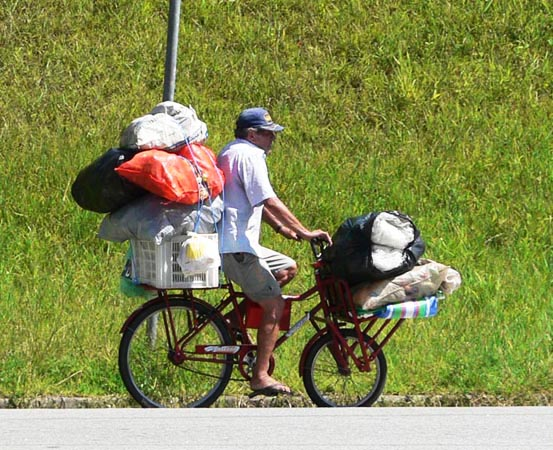 Fietsen op straat - tips omgang beginnende fietser
18
Een beginnende fietser is nog erg  gefocust op het controleren van de  fiets
Aandacht trekken op verkeersregels
Veilig gedrag en regels
automatiseren
Gesprekstaal op de fiets gaat over
fiets en verkeer
Geef zelf het goede voorbeeld
Fietsen op straat - tips omgang beginnende fietser
19
Voorspel wat er komt
Omschrijf hoe je iets gaat doen
Bespreek onveilig fietsgedrag
Rijd naast of achter je fietsvriend
Geef eenvoudige en korte  instructies
Geef duidelijke signalen
Hoe afspreken?
8
Startplaats met fietsvriend af te  spreken (idealiter thuis)
Communiceer via Whatsapp /  telefoon en afsprakenkaartje
Idealiter 10 ontmoetingen
Helpdesk bereikbaar
Algemene afspraken
Verzekering
-> tijdens activiteit
-> afsprakenkaartjes
-> niet als je alleen gaat fietsen

Deelnemers ontvangen een fiets + fietsslot
-> indien geen eigen fiets

Fiets van deelnemer stuk of  verloren/gestolen
-> melden bij organisator
-> aangifte politie

Moeizaam contact
-> melden bij je contactpersoon (Celina/Julie)
Verloop namiddag
20
Leg het project uit aan je fietsvriend.
Kaartopdracht
Opfrissing wegcode (quiz)
Afspraken overlopen
Verdeling van de fietsen
Samen sterk
23
OPDRACHT:
Duid jullie woonplaats aan op de  kaart
Waar zou je graag eens met je  fietsvriend naartoe willen fietsen?
Waar liggen de suggesties van de  taalfiches? Beslis welke je zeker  samen wil bezoeken.
Vraag 1
267
Mag je fietsen met een telefoon in je hand?
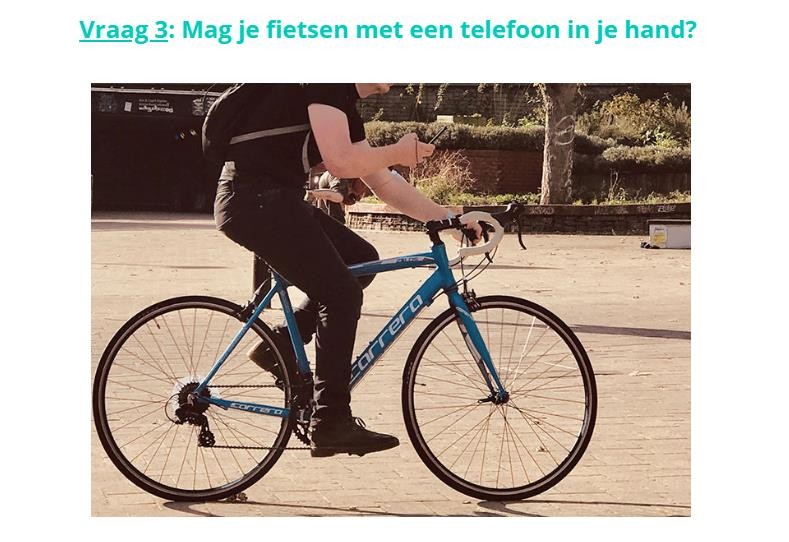 Vraag 2
27
Ik wil al fietsend oversteken? Moet ik stoppen voor de auto?
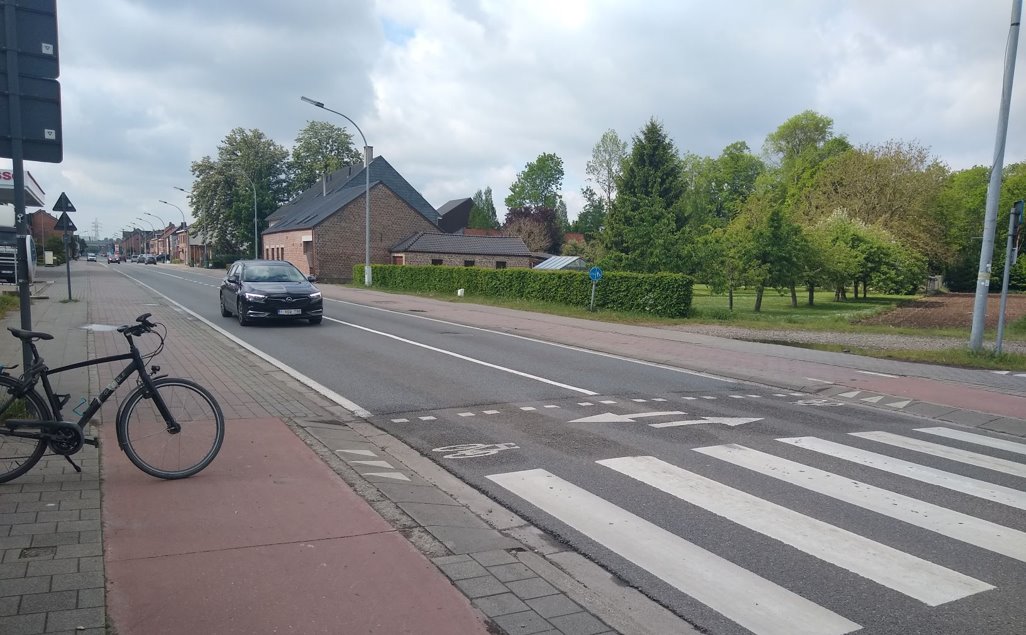 Vraag 3
28
Dit verkeersbord wijst op een voetgangers- of wandelzone. Mag je hier ook fietsen?
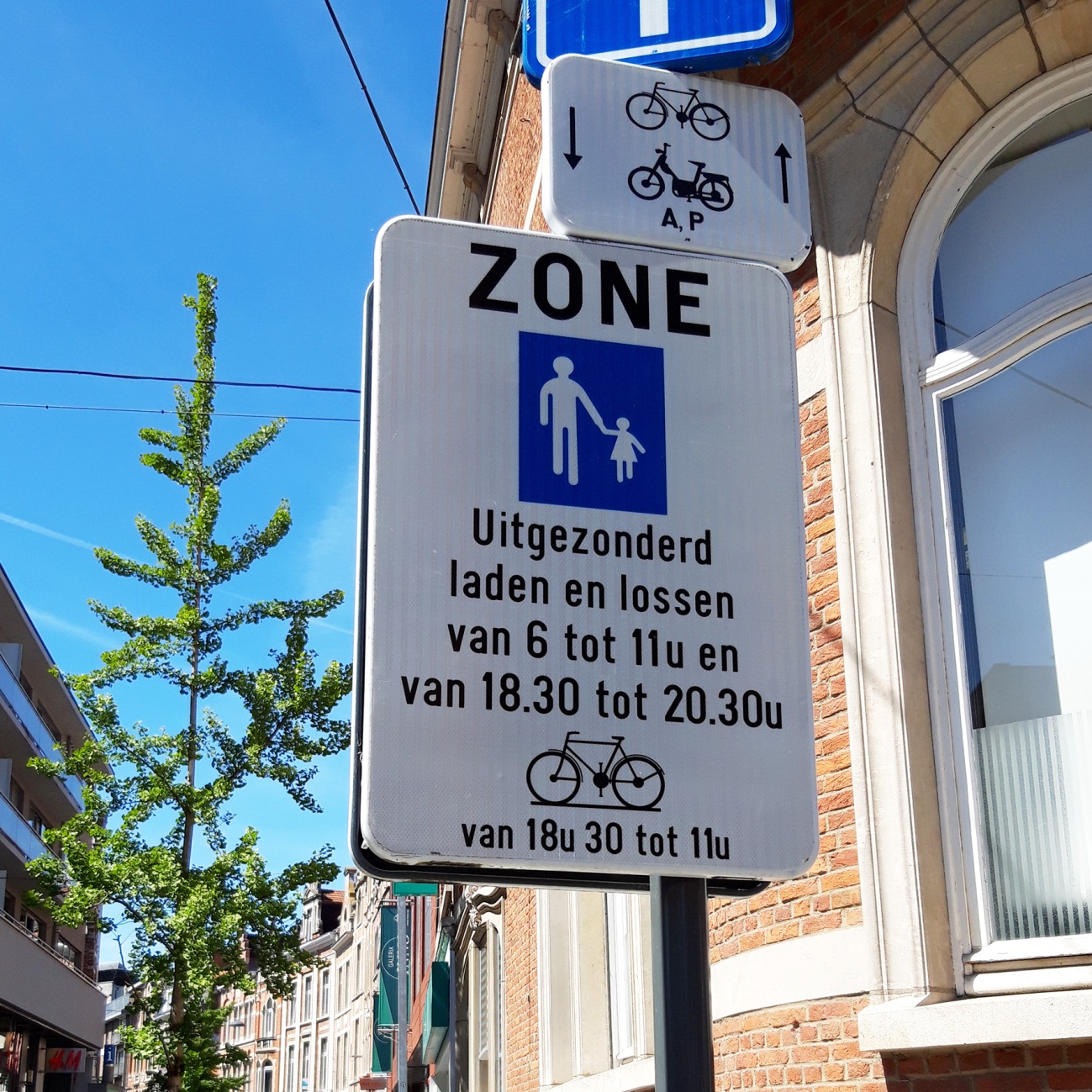 Vraag 4
29
Ik nader een T-kruispunt en wil rechts afslaan met de fiets. Moet ik stoppen voor de rode auto die van links komt? ​
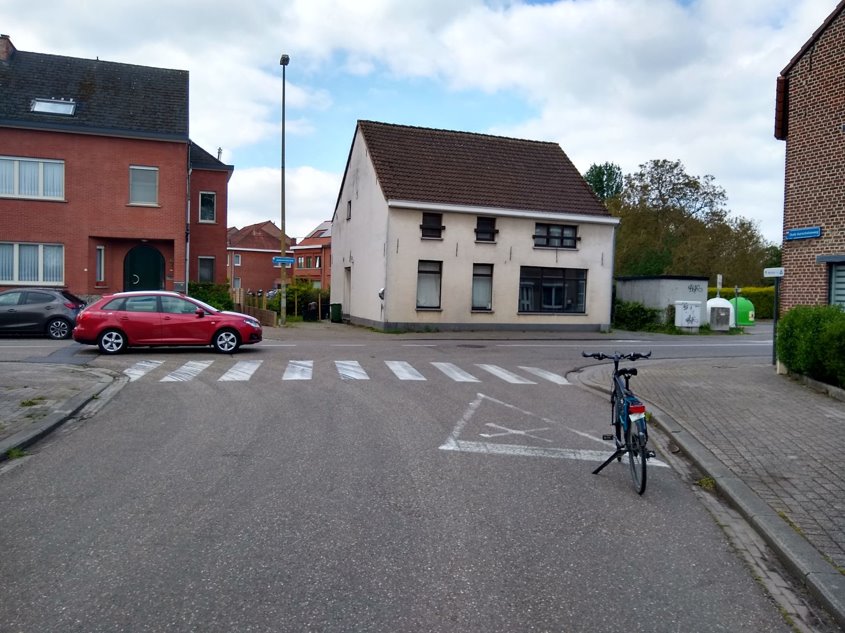 Vraag 5
30
Mag ik deze straat in fietsen?
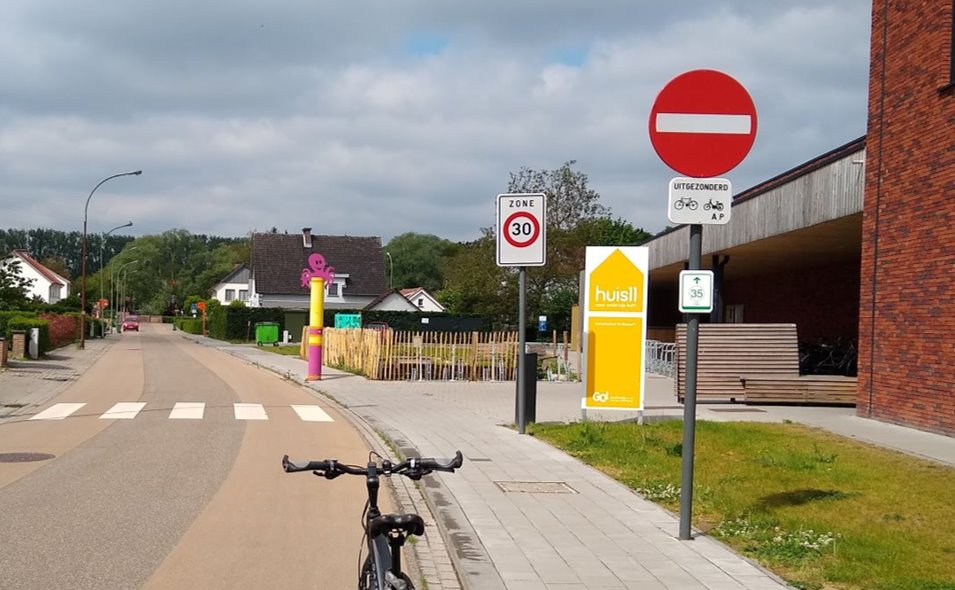 Vraag 6
31
Mag ik hier met mijn fiets inrijden?
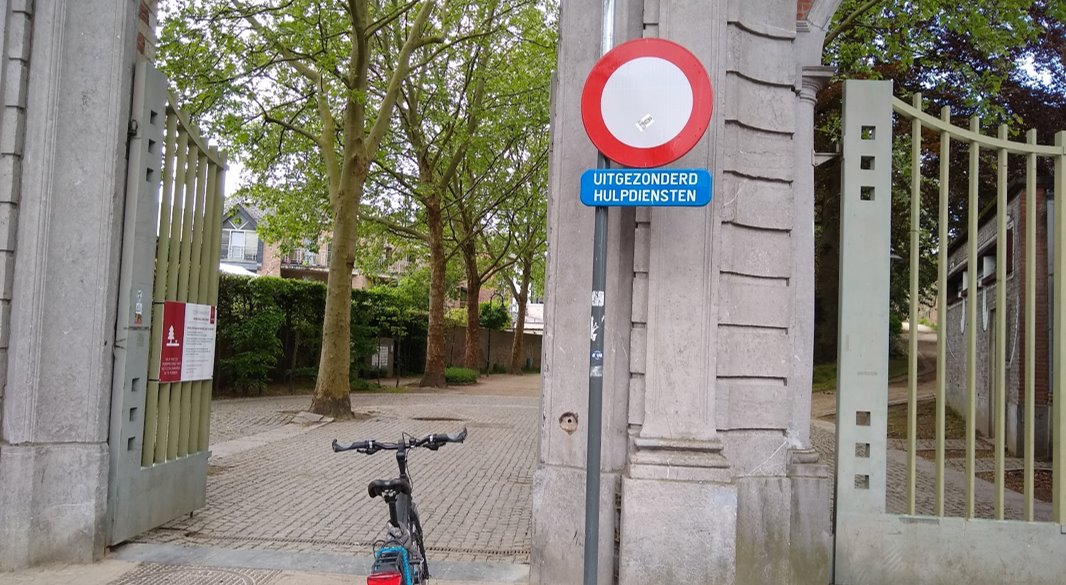 Vraag 7
32
Is dit een goeie plek om je fiets te parkeren ?
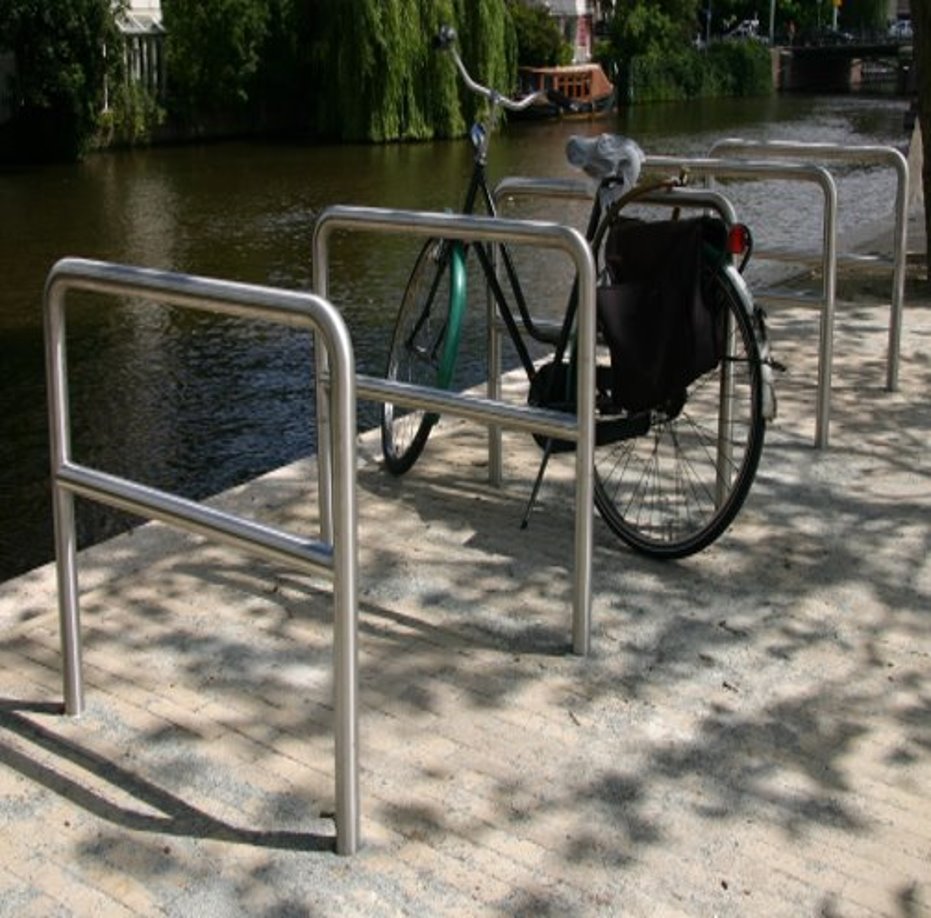 Vraag 8
33
Heb ik bij een fietsoversteekplaats voorrang als ik wil oversteken?
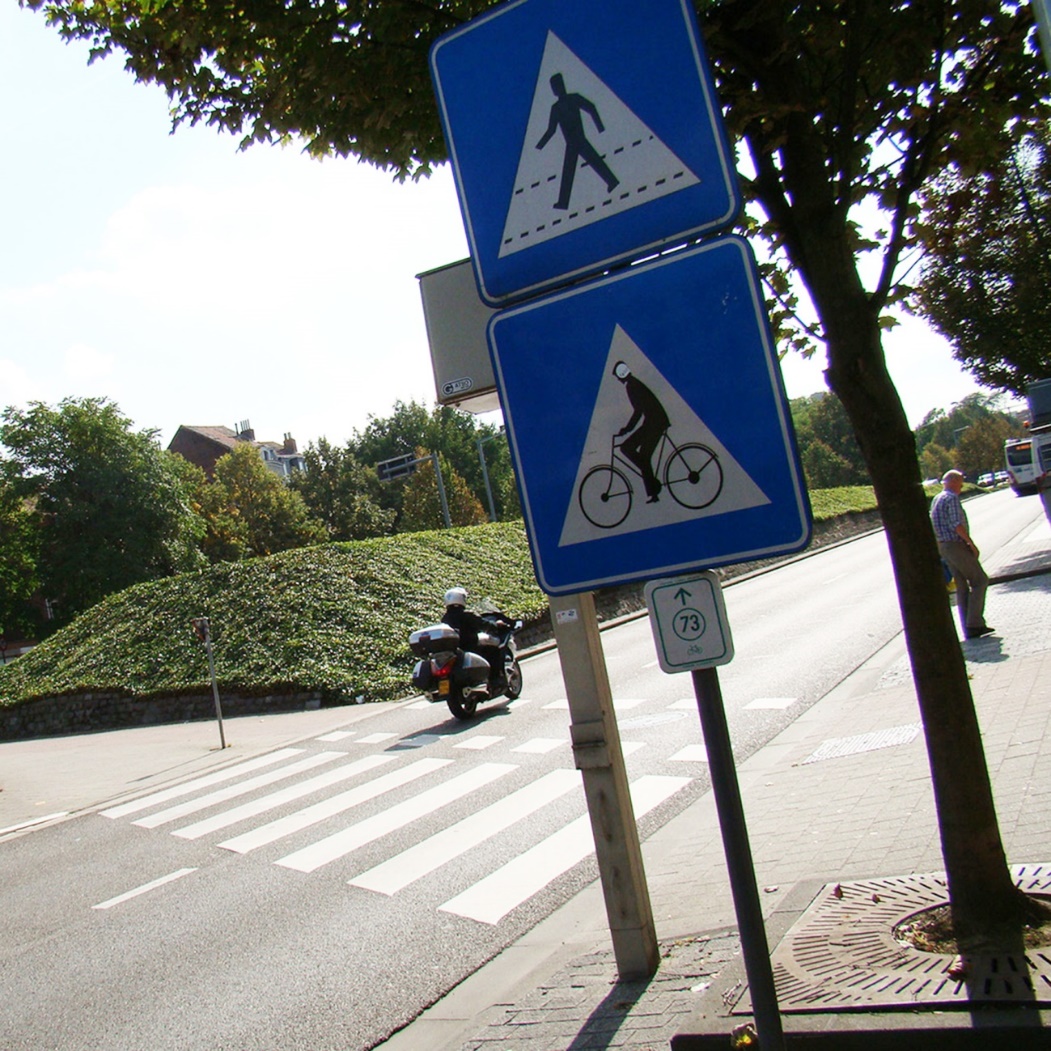 Vraag 9
34
Ik wil rechtdoor fietsen op dit kruispunt. Er zijn geen verkeersborden. Moet ik stoppen voor de witte bestelwagen die van rechts komt?      ​
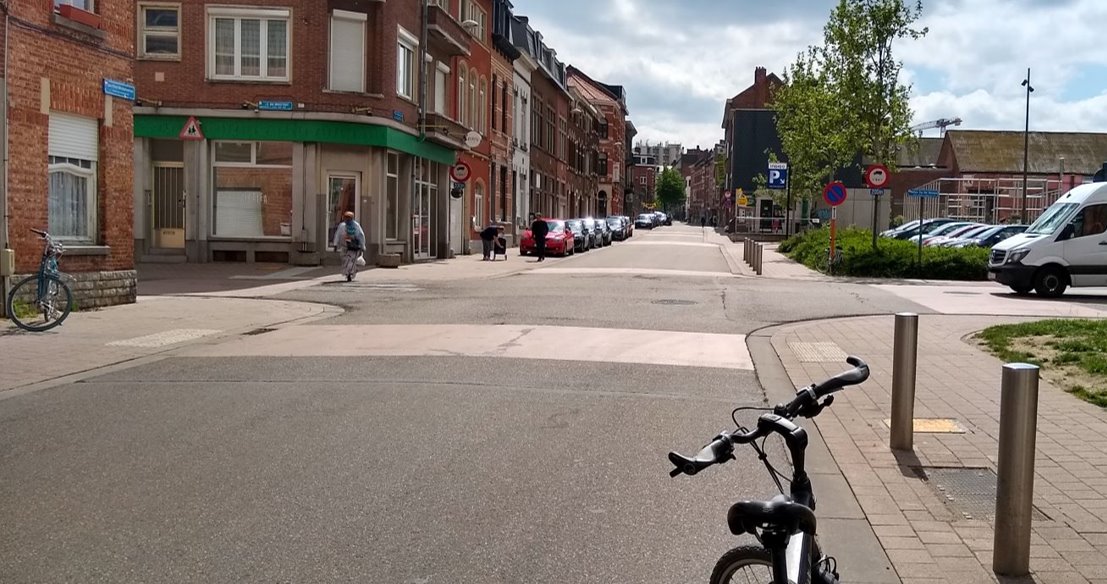 Vraag 10
35
Ik wil met de fiets rechtdoor rijden. Moet ik stoppen voor de zwarte auto die uit de straat rechts komt? ​
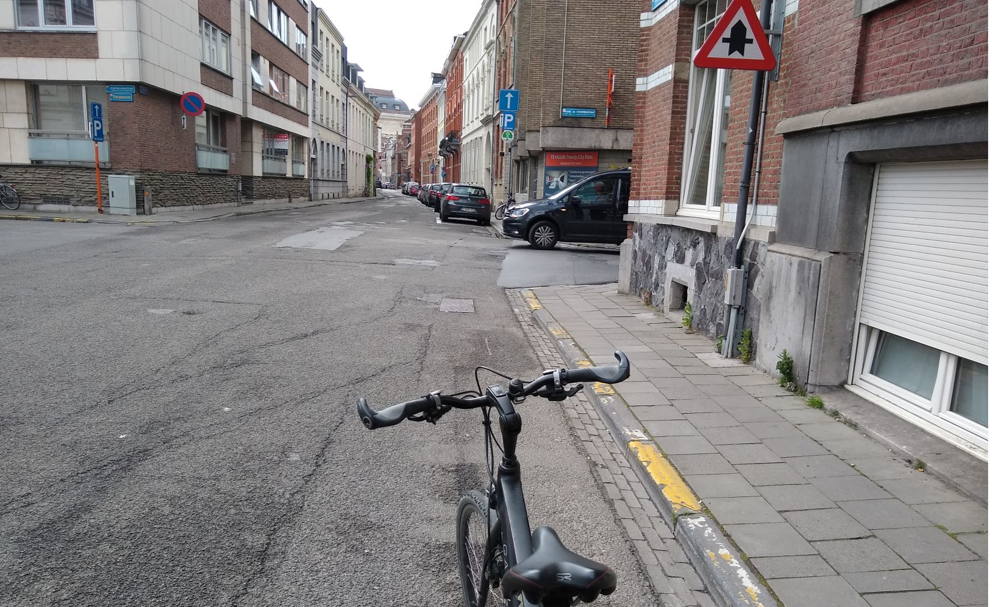 Even op een rij (herhalen)
34
Sommige deelnemers ontvangen  een fiets indien geen eigen fiets
Jullie proberen 10x samen te gaan  fietsen
Voormiddag/namiddag/avond
Doel: fietsen en NL oefenen
Afspraak 1
35
Zet je fiets steeds goed op slot

-> In een fietsenstalling
-> In een garage
-> In je tuin
-> In je huis
Afspraak 2
36
Neem geen passagiers achterop  de fiets
Alleen jij mag deze fiets  gebruiken
Afspraak 3
37
Fiets veilig en juist
-> boetes betaal je zelf
Afspraak 4
38
Fiets kwijt of gestolen?


-> aangifte bij de lokale politie
-> melden bij de organisator
-> de waarde van de leenfiets betalen als de fiets niet wordt gevonden
Afspraak 6
39
Sleutel kwijt?

-> melden bij de organisator
-> de kosten voor een nieuwe sleutel betaal je zelf
Afspraak 5
40
Fiets kapot

-> kleine defecten - zelf herstellen

-> grotere problemen – binnenbrengen bij organisator
Afspraak 6
41
Een ongeval tijdens het samen  fietsen?

-> Verder fietsen indien niet
ernstig en geen schade

-> Verwittig de organisator

schade aan materiaal van  anderen
lichamelijke letsels
Vragen?